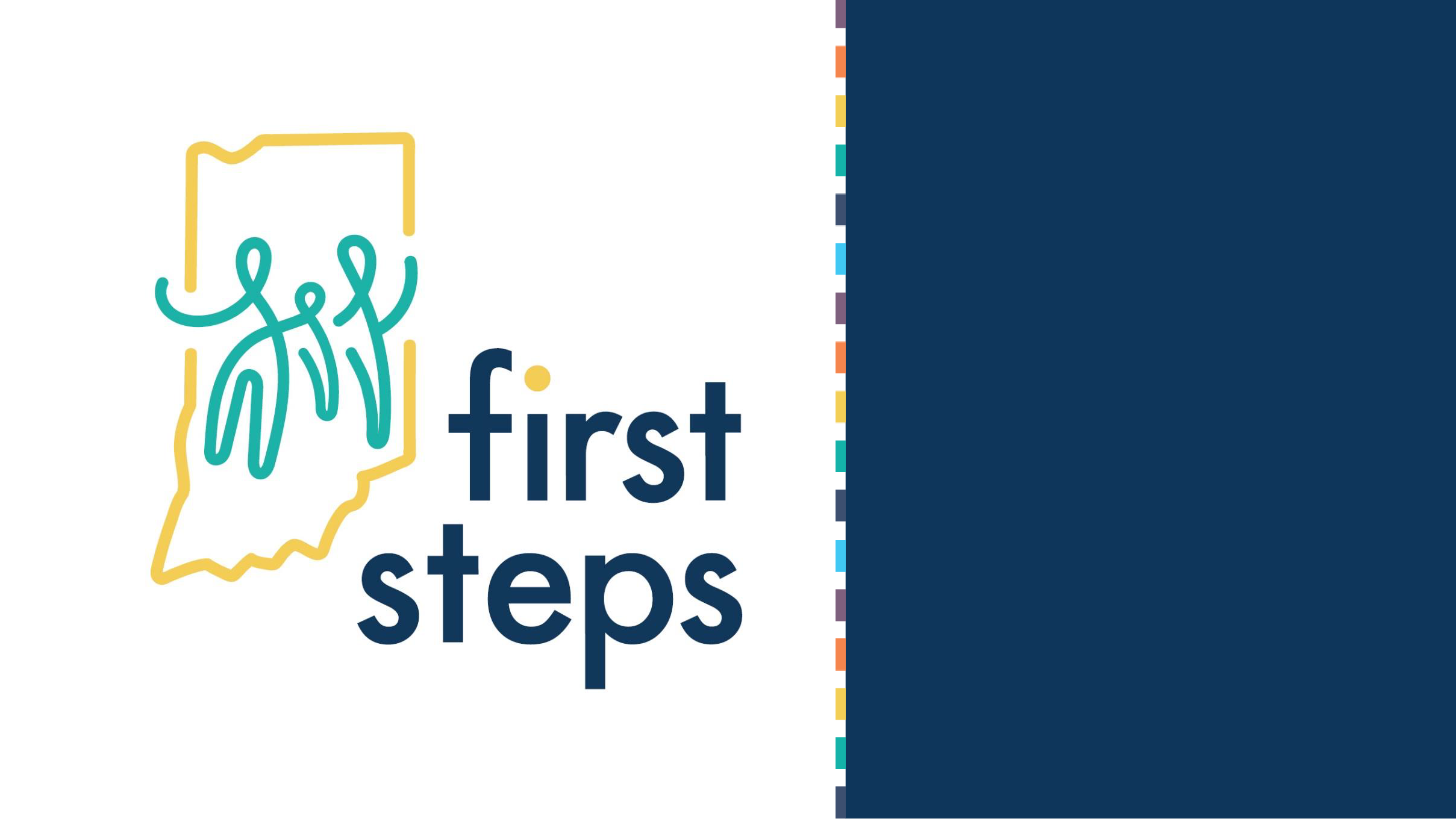 Indiana Early Intervention Structure & System
Monitoring & Improvement
3/15/2024
2
SPOE (EIS	Program) Monitoring
Annual Quality Review Activities
Issue Preliminary Data to Cluster
Issue Determination
Correction of Noncompliance
Verification of Correction
Review all 9
SPOEs
Collect and Analyze Data SPP/APR
Indicators
State Identified Indicators
Share initial data for all indicators
Validate final data with SPOE
Summary of indicators measured
Data table of performance against targets
Findings, if applicable
Corrective Action(s), if applicable
Quarterly monitoring of corrective action activities
Quarterly subsequent data review
Confirmation of child-specific correction
Subsequent data review/analysis shows 100%
Completion of all other corrective action activities
3/15/2024
3
Provider Agency Monitoring
Biennial Agency Visit
FSSA Audit
Sample of services reviewed
Documentation completion
Reasonableness of drive times
Applicable eligibility/IFSP authorizations
Qualitative interviews with Provider Agency leadership
Quality review of Service Logs
3/15/2024
4
Focused Monitoring: SPOE, Provider Agencies, & Independent Providers
Example Triggers
Example Activities
High numbers of concerns or complaints
Data showing low performance
Evidence of non-compliance
Significant changes in entity
leadership
Reports of issues from staff or service providers
On-site/virtual interviews
Data Analysis and/or Desk Audits
Review of IFSP or other EI
Records
Review of Service Logs or other
service provision documentation
3/15/2024
5
Identification	of Noncompliance and/or Performance Concerns
Possible Outcomes
Example Activities
Issuance of findings and corrective
actions, as applicable
Corrective Action Planning and Root
Cause Analysis
Technical Assistance and/or Professional Development
Subsequent monitoring and verification
activities
Identification of noncompliance
Identification of poor performance related to outcomes and results targets
Identification of quality concerns with the implementation of policies, procedures, or practices in the implementation of EI services
3/15/2024
6
Correction Procedures: Noncompliance
Individual Child Correction
Systemic Correction
CAP Completion
Verification of Correction
Review individual 	EI records to 	determine child- 	specific correction
Quarterly 	monitoring until 	verification of all 	CAP-required 	activities, as 	applicable
Upon verification 	of all preceding 	component, a 	Verification of 	Correction letter is 	issued
Quarterly review of 	data until 	verification of 	100% compliance
3/15/2024
7
Continuous Improvement Strategies
Learning Management System
Professional Development
Technical Assistance
Needs-based &
individualized
Ensuring understanding of
Part C requirements
Strategies, resources, and/or training to address compliance, results, and quality gaps
Onboarding Training
Topical Programmatic Training
Procedural Training
Annual Indiana Early
Intervention Conference
National Webinar Series
Family Guided Routines Based Intervention
LifeCourse
Ad hoc, on site or virtual professional development
3/15/2024
8